「千（せん）と千尋（ちひろ）のかみかくし」“Spirited Away”
スタジオ ジブリ
Studio Ghiburi
はじめまして。

ぼくは、みやざき　はやお　です。

日本人です。

七十一さいです。

とうきょう　に　すんでいます。
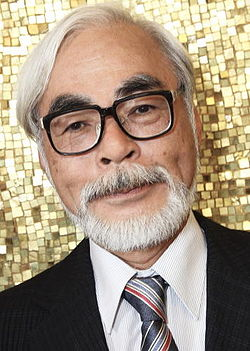 Name: みやざき　はやお

Nationality: 日本人

Age: 七十一（71)

Place he lives in: とうきょう（東京）
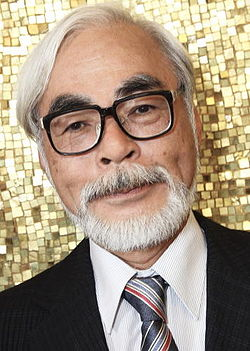 宮崎駿（みやざきはやお） の えいが
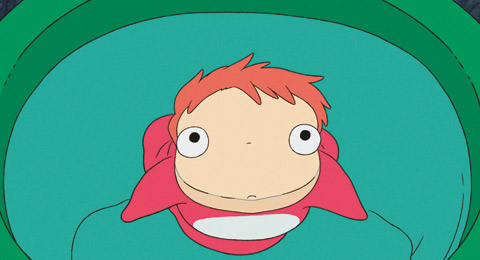 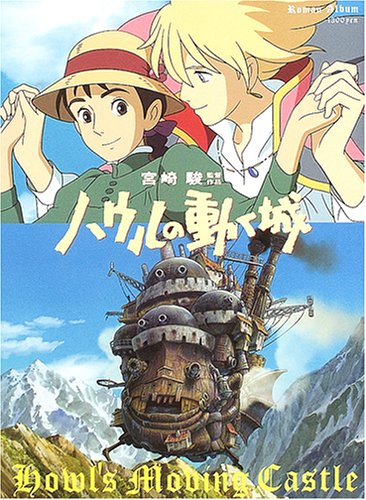 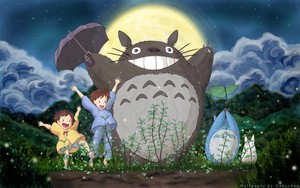 千（せん）と千尋（ちひろ）のかみかくし
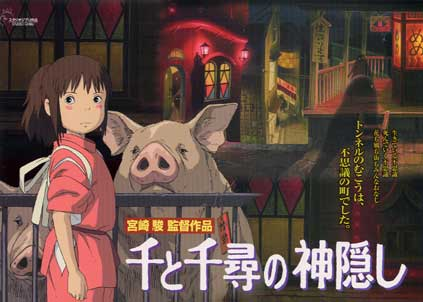 登場人物（とうじょうじんぶつ）
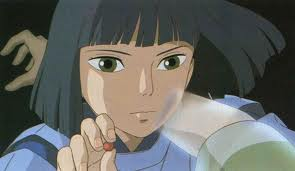 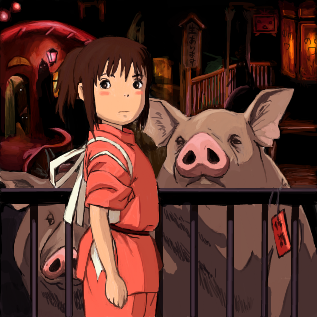 はく
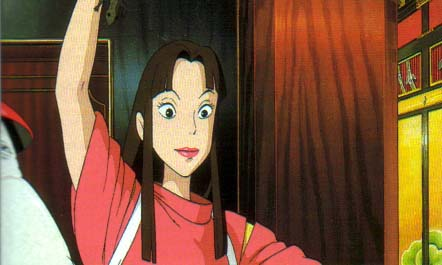 りん
ちひろ / せん
登場人物（とうじょうじんぶつ）
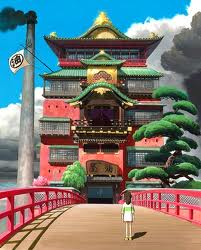 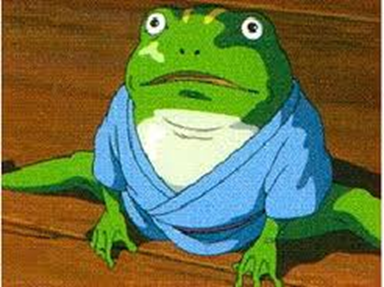 かおなし
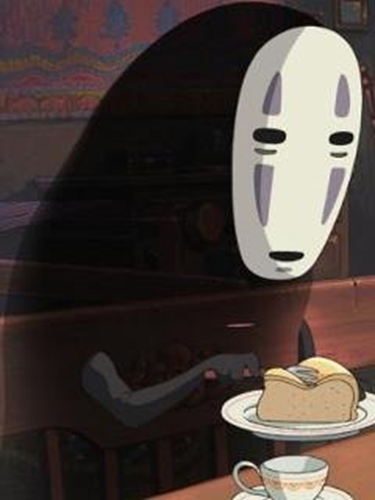 かえる
せんとう
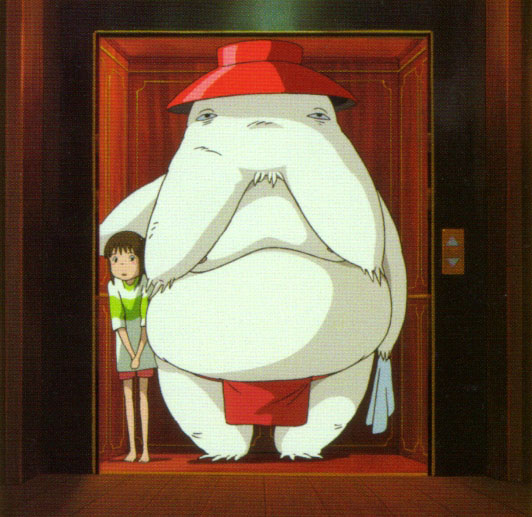 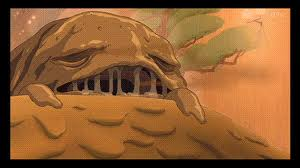 おくされさま
（お腐れ様）
おしらさま
（お白様）
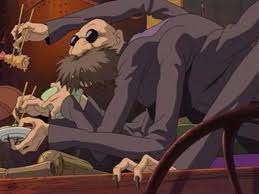 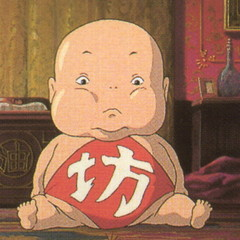 かまじい
（釜爺）
ぼう
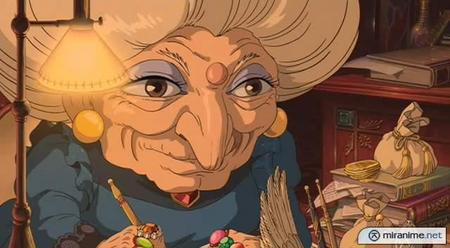 ゆばあば　（湯婆婆）
しつもん
Why was おくされさま carrying so much garbage and why did it smell bad?  
Why do think かおなし carries money and gives it to people？
Why wasかおなし very upset when せんdidn’t want money? 
Why do you think かおなし is called かおなし？
For what reason do you think everyone wants to come to this せんとう?
Your Answer
1.

2.

3.

4.

5.
Student slides!Print the following slides for students to record their answers.
千（せん）と千尋（ちひろ）のかみかくし
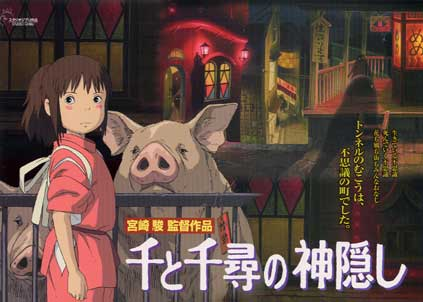 Name:

Nationality: 

Age: 

Place he lives in:
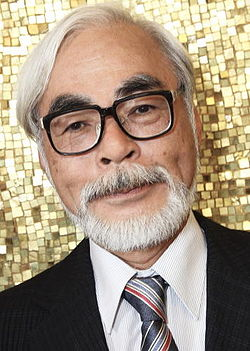 登場人物（とうじょうじんぶつ）
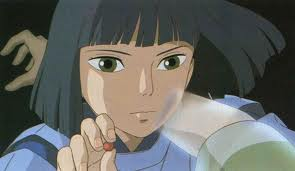 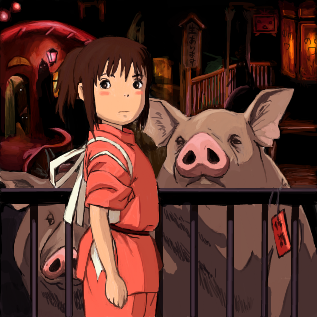 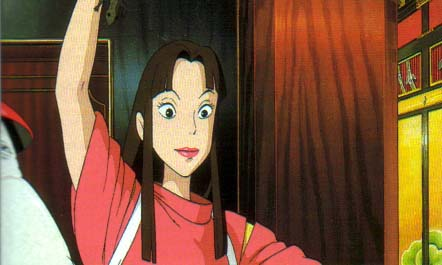 登場人物（とうじょうじんぶつ）
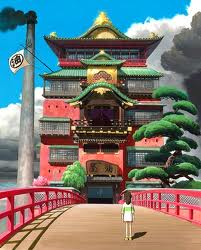 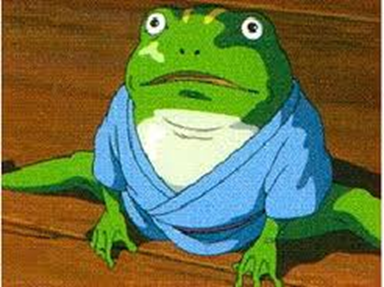 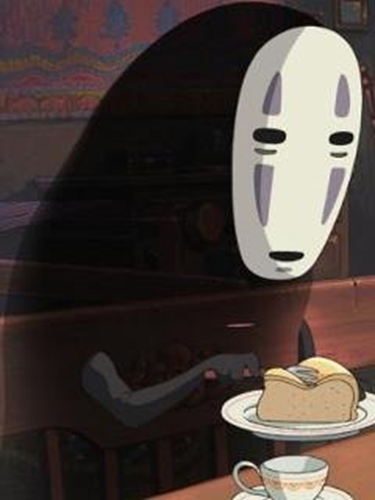 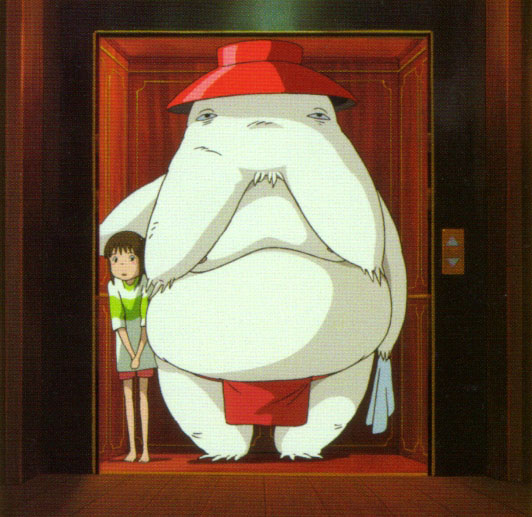 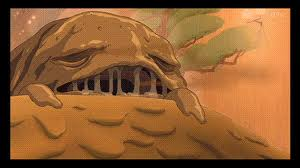 （お腐れ様）
（お白様）
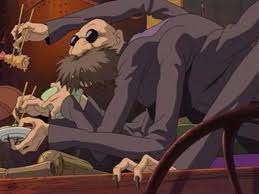 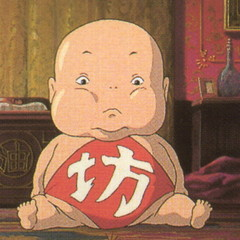 （釜爺）
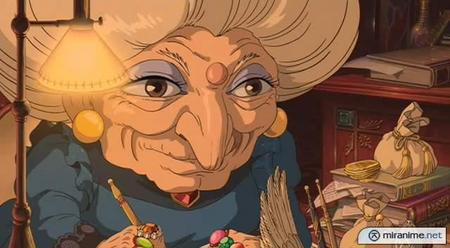 （湯婆婆）
しつもん
Why was おくされさま carrying so much garbage and why did it smell bad?  
Why do think かおなし carries money and gives it to people？
Why wasかおなし very upset when せんdidn’t want money? 
Why do you think かおなし is called かおなし？
For what reason do you think everyone wants to come to this せんとう?
Your Answer
1.

2.

3.

4.

5.